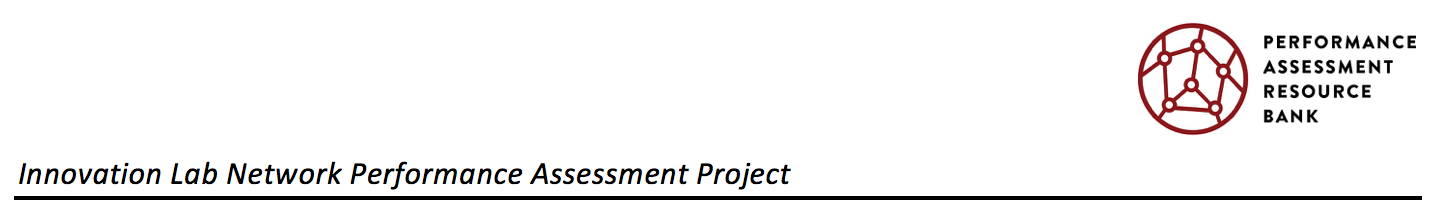 Graphing Stories
Intro to the Final Product & Video Editing
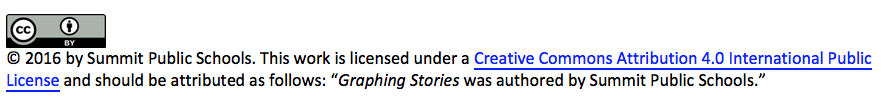 Warm-Up:
How many Cognitive Skills are being assessed in the Graphing Stories Project?  

Where did you find this information?

Write down the name of each Cognitive Skill in your math notebook.
Today’s Objectives
Review the 3 components of the Final Product for the Graphing Stories Project
View and analyze a model project
Review the rubric for grading for the Graphing Stories Project
Begin analyzing our videos
Reflect on our progress
The Final Product will include...
where can you find this information?

what three elements are you creating for the final product?

what do these three elements need to include?
Learning from a Model
Here is a model of the Final Product for this project:   tinyurl.com/GSexample

Look at the model and the description of the final product in the PLP
Where do you see each of these required pieces in the model?
Cognitive Skills and Grading
What Cognitive Skills are being assessed in this project? <- Where do you find this information?
How many skills are being assessed?
What are they called?
What is the target score range for 9th grade students?
Cognitive Skills and Grading
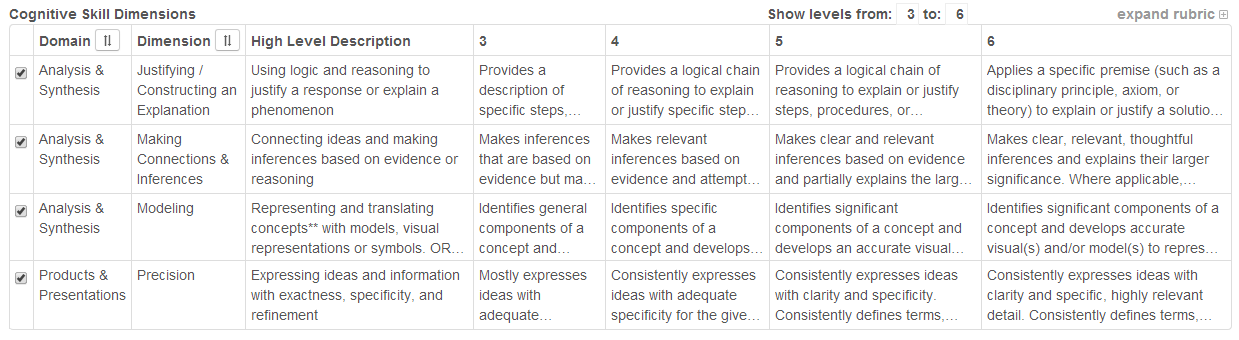 Cognitive Skills and Grading
9th graders need to score between a 3.5 and a 5.5 on Cognitive Skills in order to be considered “at grade level”
If your score is below a 3.5, you will receive an incomplete
Cognitive Skills and Grading
Justifying / Constructing an Explanation
What it Says: Develops explanation/justification with some detail/examples.  

What that Means for Graphing Stories: Your graph explanation uses logical reasoning.  Any calculations used are explained.
Cognitive Skills and Grading
Making Connections & Inferences
What it Says: Connecting ideas and making inferences based on evidence or reasoning.  

What that Means for Graphing Stories: You have 3 elements that give information about your situation.  Your explanation should include a description of how the different representations are connect, using evidence.
Cognitive Skills and Grading
Modeling
What it Says: Representing and translating concepts with models, visual representations or symbols.
  
What that Means for Graphing Stories: Your graph and any other visual representations need to appropriately and accurately represent your situation.
Cognitive Skills and Grading
Precision
What it Says: Expressing ideas and information with exactness, specificity, and refinement  

What that Means for Graphing Stories: Your graph needs to be accurately created, labeled, and as detailed as possible. Your graph explanation needs to use appropriate, specific, and descriptive language.
Yes and ….
Taking turns with a neighbor, building on an idea.
You will take turns adding on to the conversation by starting your statement with “Yes, and”
The student with the shortest last name will start
Yes and ….
Describe in your own words the final product for this project.

Remember to continue ADDING to the conversation instead of repeating what has been said.
Break
4-minute in class break!
Suggestion: Stand up, stretch, and high-five someone across the room from you
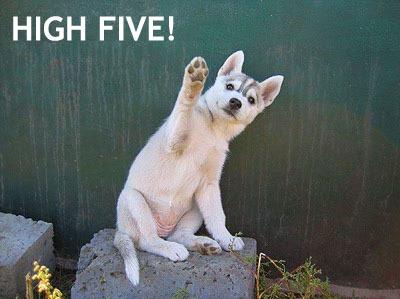 Video Analysis
How can we best record the data we are interested in collecting from our video?
What strategies can we use?  
What tools do we need?
Independent Practice & Set Up
Getting set up with our Technology:
tinyurl.com/GStechnology

Other tasks to work on:
Video Analysis (record points in your T chart)
Start writing your explanation (if you have no video, you can do this)
For Next class (Next Monday or Tuesday):
#1 Analyze your video (which has been uploaded into drive or youtube)
	Create a table of values for your variable over time.

#2 Enter those values into the table on desmos

You will need your completed table in desmos for our next class!
Reflection
What is one big takeaway for you today? (i.e. something you learned!) (group discussion)

How did we do as a class today? 
(whole class discussion)
“one voice” / “follow directions”
“step up, step back”
“leave no Huskey behind”
[Speaker Notes: * Might also be nice to do a “post” reflection on how confident students feel about the independent/dependent variables after the lesson!  Do this instead of the labeling your axes part?]